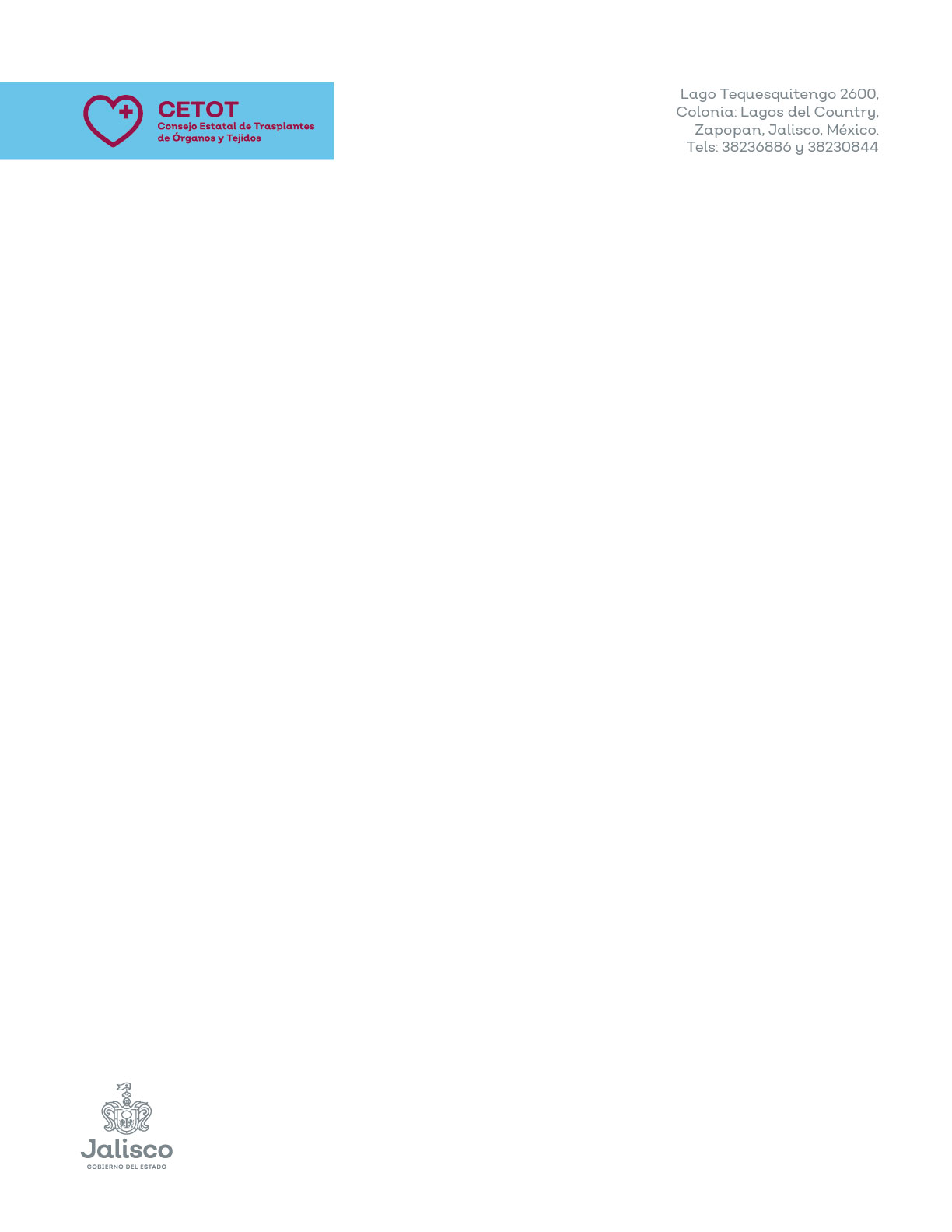 1.- Redes sociales oficiales del sujeto obligado:Red social: Facebook y Twitter.Nombre de la cuenta Facebook: TRASPLANTES JALISCO @TrasplantesJaliscoNombre de la cuenta de Twitter: TrasplantesJalisco @TrasplantesJal Sujeto obligado, área o dependencia responsable de la cuenta: OPD Consejo Estatal de Trasplantes de Órganos y Tejidos y Secretaria de Salud Jalisco a través del Departamento de información de la SSJ. Nombre del gestor de la cuenta, indicando si dicha persona o personas son servidores públicos, o bien, prestadores de servicios profesionales externos al sujeto obligado (en su caso): Juan Manuel Ruiz López, servidor público. Cargo del gestor de la cuenta (en su caso): Jefe del departamento de información de la SSJ.